Séance de formation des délégués
« DATE »
Lycée Simone Signoret. BRESSUIRE
Planning
09h. LE CONSEIL DE CLASSE
	Rappels

9h30 . EXERCICE DE DECENTREMENT	Présentations réciproques

10h05 . ETUDES DE CAS
		Traitement de problèmes
10h30 . EXERCICE D’IMPROVISATION I	Argumentation

11h00 . EXERCICE D’IMPROVISATION II	Argumentation

14h00 . MONTAGE DE PROJET	Recherche d’information

15h . CAUSERIE PHILO	Réflexion sur la fonction de délégué

16h  TEMOIGNAGES
	

		



	

 DISCUSSION LIBRE et CONCLUSION
Lycée Simone Signoret. BRESSUIRE
LE CONSEIL DE CLASSE
RAPPELS
	Les deux moments les plus importants du conseil de classe sont AVANT et APRÈS : 1. La préparation
	2. La restitution

La préparation.- Réunion avec les élèves- Bilan général du trimestre (Quelques chose à dire sur le  fonctionnement de la classe, Connaissance suffisante des élèves.
La restitutionTransmettre ce qu’ont dit les enseignants-  sur la classe- sur les élèves individuellement.
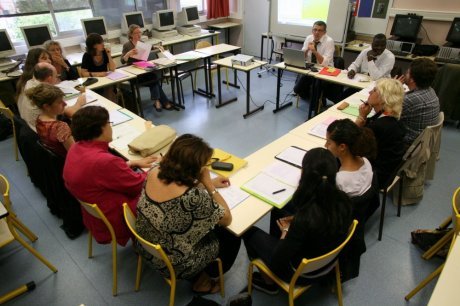 Lycée Simone Signoret. BRESSUIRE
EXERCICES DE DECENTREMENT
PRESENTATIONS RECIPROQUESObjectif
	L’objectif de l’exercice est de vous entraîner à vous décentrer de vous même afin de pouvoir vous mettre, en partie, à la place d’un de vos camarades et de parler en son nom.

Formule.Les élèves se mettent par deux et discutent pendant 5 minutes avec pour consigne d’en apprendre le maximum sur l’autreAu bout de ces 5 minutes, chacun des élèves est interrogé sur l’autre par l’ensemble de l’assemblée
Lycée Simone Signoret. BRESSUIRE
EXERCICES D’IMPROVISATION I
ARGUMENTATION
	ObjectifL’objectif de l’exercice est de vous apprendre à présenter les points positifs d’une proposition faite par quelqu’un d’autre que vous (votre classe par exemple), que vous soyez ou non, vous-même favorable à cette proposition.

	FormuleAprès quelques minutes de réflexion, deux élèves essaient de convaincre l’auditoire d’une proposition faite par un groupe d’élèves.
Lycée Simone Signoret. BRESSUIRE
EXERCICES D’IMPROVISATION II
DEBAT
	ObjectifL’objectif de l’exercice est de vous apprendre à défendre une proposition ou une idée formulée par un groupe d’élèves face à quelqu’un qui défend une proposition ou une idée contraire

	FormuleAprès quelques minutes de réflexion, quatre élèves (2X2) débattent sur un sujet.L’auditoire écoute, note et dit qui l’a convaincu
Lycée Simone Signoret. BRESSUIRE
ELABORATION D’UN PROJET
RECHERCHE D’INFORMATION
	ObjectifL’objectif de l’exercice est de vous apprendre à aller chercher et à collecter de l’information afin de monter un projet.

	FormuleLes élèves partent par deux dans l’établissement afin de collecter un maximum d’information dans un temps déterminé en vu d’un projet précis (sortie, séjour, animation interne…)Au retour, bilan et analyse des difficultés.
Lycée Simone Signoret. BRESSUIRE
RESOLUTION DE PROBLEMES
SITUATION TYPE
	ObjectifL’objectif de l’exercice est de vous mettre dans une situation scolaire fictive mais possible où vous êtes amenés à intervenir au titre de délégué de classe

	FormuleLa situation est présentée.Après quelques minutes de réflexion, deux élèves volontaires exposent leur analyse de la situation et proposent des solutions. Ces solutions sont discutées par l’assemblée.

Situation 1	    Situation 2	Situation 3
Lycée Simone Signoret. BRESSUIRE
CAUSERIE PHILOSOPHIQUE
INTERVENTION ENSEIGNANT PHILO
	ObjectifL’objectif de l’exercice est de vous faire réfléchir sur votre fonction en montrant qu’elle est une partie du système démocratique

	FormuleUn enseignant de philosophie expose les grands principes de la représentativité démocratique et discute de son importance pour la vie sociale.
Lycée Simone Signoret. BRESSUIRE
TEMOIGNAGES SUR LA FONCTION DE DELEGUE
INTERVENTION D’ ELEVES EXPERIMENTES
INTERVENTIONS D’ELUS ENSEIGNANTS
INTERVENTIONS D’ELUS DIVERS

	Ces personnes vous feront part de leur expériences en tant qu’élus, des qualités nécessaires pour bien exercer la fonction, des difficultés parfois mais aussi des satisfactions qu’ils ont tirées de cette expérience.
Lycée Simone Signoret. BRESSUIRE
Annexe 1			SITUATION 1
Une élève de la classe de 2nd MCS, Vanessa Martin, qui avait jusque là des résultats convenables et un comportement correct semble brusquement s’être refermée sur elle même : elle semble triste et préoccupée, ses résultats baissent, elle fait preuve de nervosité et d’agressivité avec certaines de ses camarades. Elle ne mange pas à tous les repas. Lorsqu’on lui demande ce qui ne va pas, elle dit qu’elle a des soucis mais sa meilleure copine affirme que « c’est personnel » et qu’elle ne veut pas qu’on en parle...
Penses tu, qu’au titre de délégué(e), tu peux faire quelque chose pour elle ? Et si oui, que fais tu ?
Lycée Simone Signoret. BRESSUIRE
Annexe 2			SITUATION 2
Dans la classe de 2nd MCS, après un début d’année plutôt confortable, les cours de maths deviennent nettement plus difficiles. Un petit nombre d’élèves a maintenant du mal à suivre les cours et a des difficultés à comprendre. Certain(e)s sont même de plus en plus démotivé(e)s. Les autres élèves s’en tirent mieux. Bien qu’ils aient plus de mal qu’au début de l’année, ils arrivent à avoir des notes convenables. Tu fais partie de ces derniers élèves qui n’ont pas de difficultés particulières.
Que penses tu de cette situation ? Vois tu quelque chose à faire ? Quoi ? Comment ?
Lycée Simone Signoret. BRESSUIRE
Annexe 3			SITUATION 3
Dans la classe de 2nd ASDP, après un début d’année correct, les cours de maths et d’arts appliqués se passent de plus en plus mal.Un petit groupe d’élèves, 2 ou 3, toujours les mêmes s’amusent à perturber le coursLe prof passe de plus en plus de temps à ramener le calme (20 mns en tout parfois), il est de plus en plus irrité et se fâche, le programme avance moins vite, les autres élèves, même ceux que la perturbation amuse, en ont assez et voudraient que tout ça cesse.
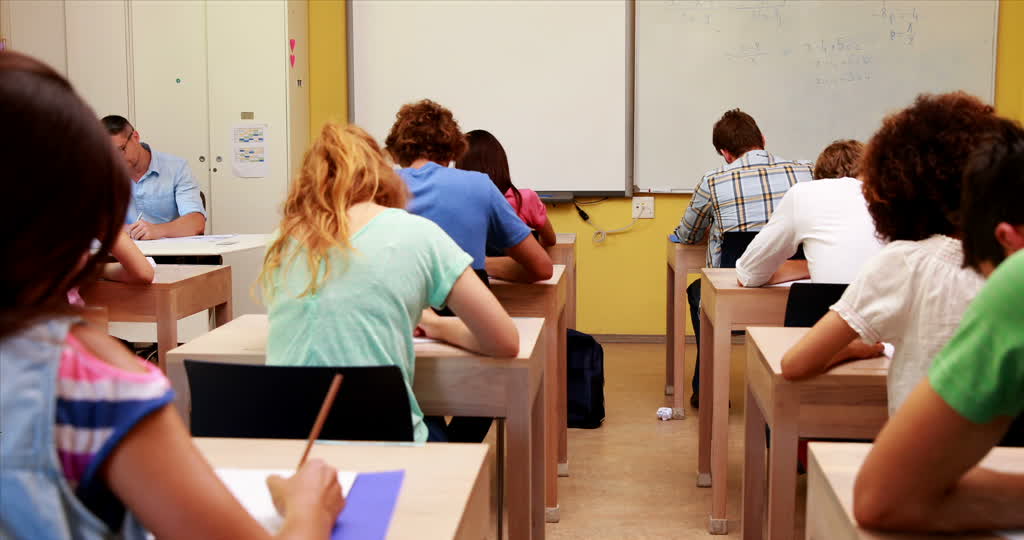 Que penses tu de cette situation ? Vois tu quelque chose à faire ? Quoi ? Comment ?
Lycée Simone Signoret. BRESSUIRE